МБОУ «Верх – Обская СОШ им. М.С. Евдокимова»
Окружающий мир
2 класс

«Солнце, воздух, вода и растения!»
(УМК Перспективная начальная школа)

Выполнила:
учитель начальных классов
Долгополова Анна Сергеевна
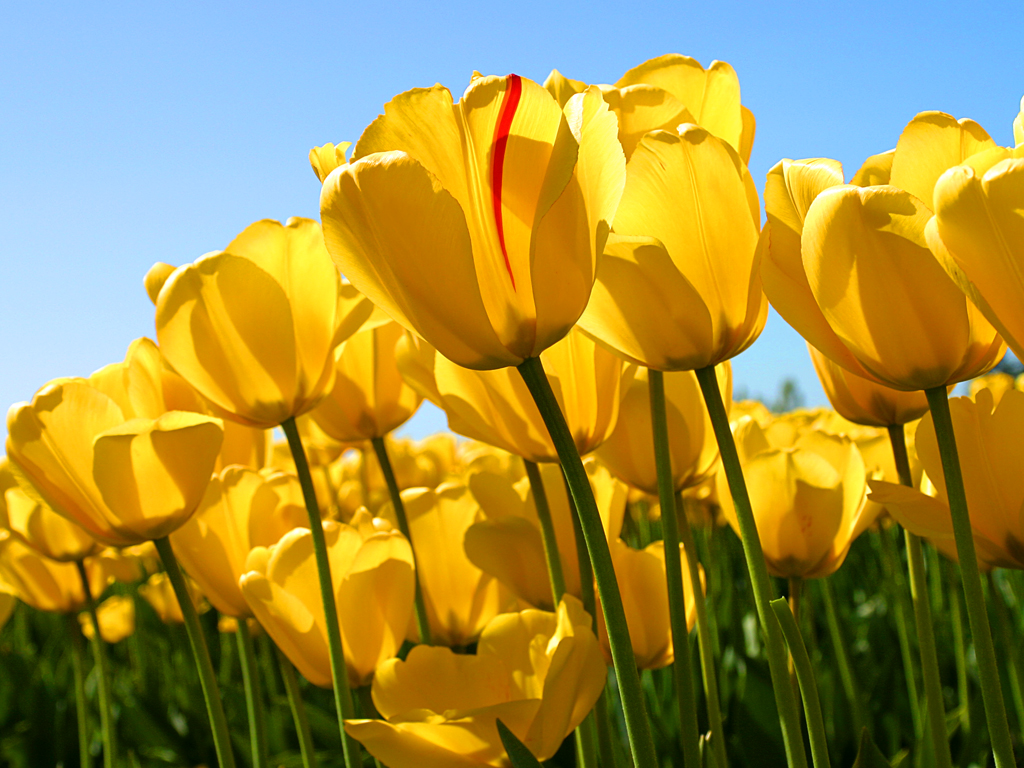 Здравствуй солнце золотое!
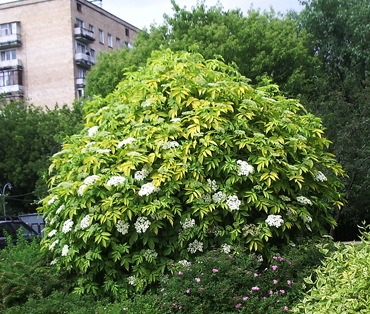 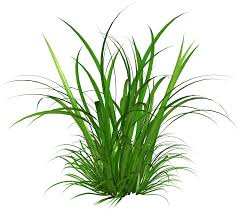 Тема урока:
Солнце, воздух, вода и…
растения!
Задачи урока:
повторим части растений;

 докажем, что растение – живой организм;

 подведем итоги; 

оценим свою работу.
Оцени себя
Цель?
Результат?
Умение?
Успешность?(                     )
Отметка?
Спасибо за урок!